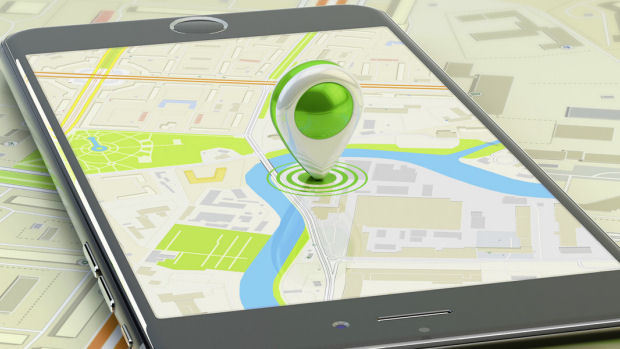 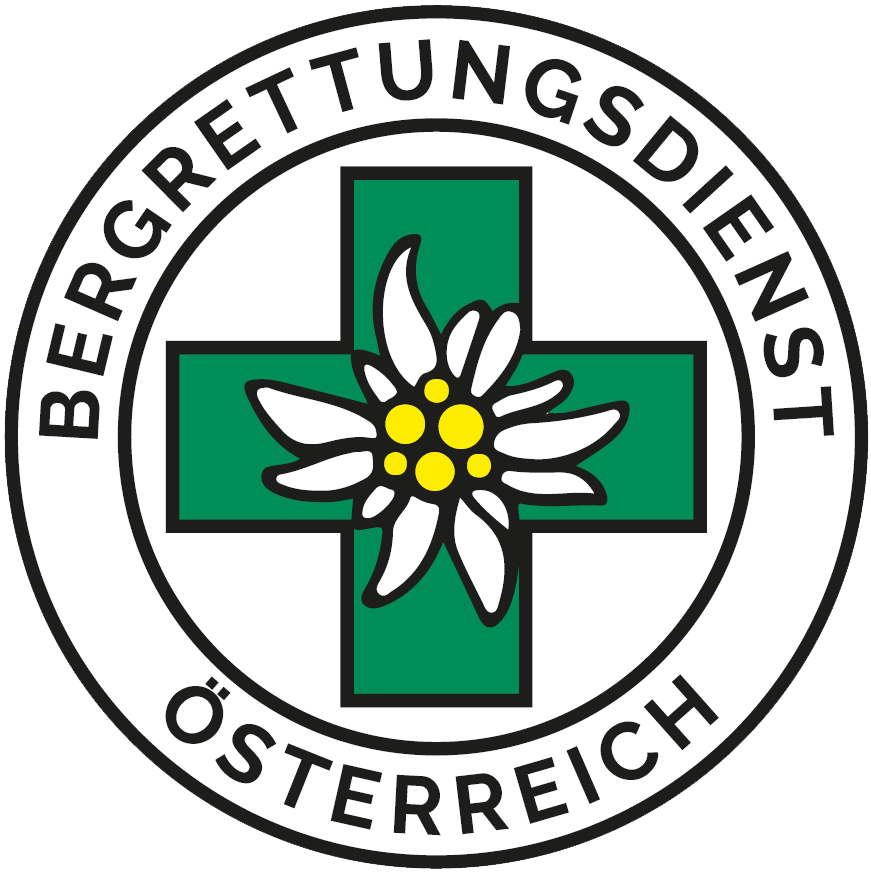 Möglichkeiten zur Handyortung
ÖBRD - Hundestaffel seppolo 2018
Ortungsmöglichkeiten
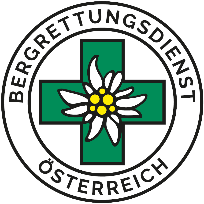 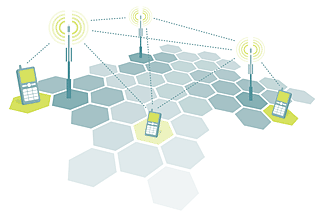 Über die Behörden (Polizei)
Über Google oder iCloud
Über WhatsApp
Über den IMSI Catcher
Über diverse Handy-Apps
…
Handyortung - Behörden
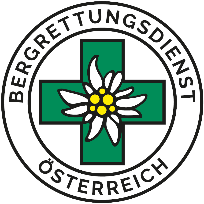 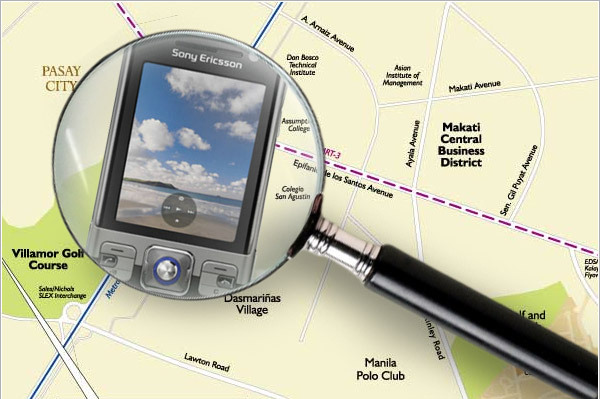 Vorteile:
Jedes Handy kann geortet werden (kein Smartphone notwendig)
Kein Internet, oder Apps notwendig

Nachteile:
Genauigkeit kann mehrere km betragen (vor allem in ländlichen Gebieten je nach Anzahl der Sendemasten)
Relativ lange Wartezeiten
Handyortung - Behörden
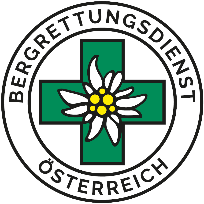 Handyortung - Behörden
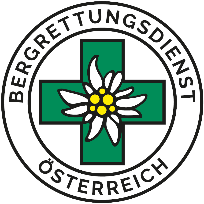 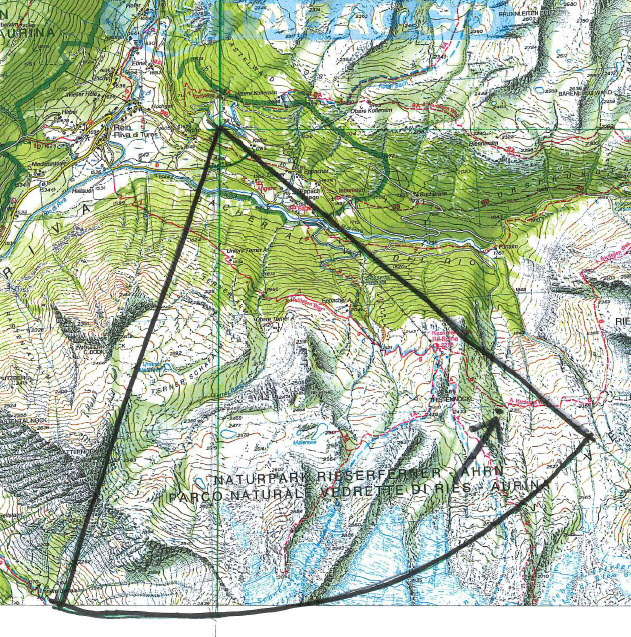 Kontakt nur zu einem Sendemasten: Ungenauigkeit im Bereich mehrerer km!

Eingrenzung des Suchbereichs: 
Daten des letzten Umsetzers enthalten meistens Distanz und oft auch Winkel mit welchem ein Suchgebiet grob eingegrenzt werden kann.
Bsp: Suchaktion in Rein in Taufers (Südtirol), gefundene Person befand sich bei Pfeil
Handyortung - Behörden
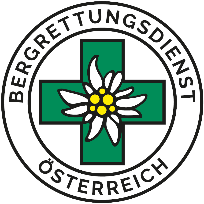 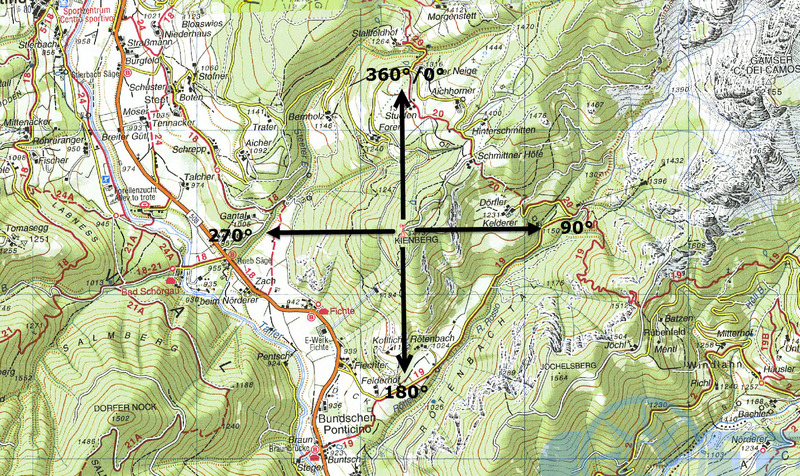 Anhand der Koordinaten kann der Standort des Umsetzers festgelegt werden.
Handyortung - Behörden
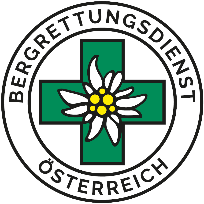 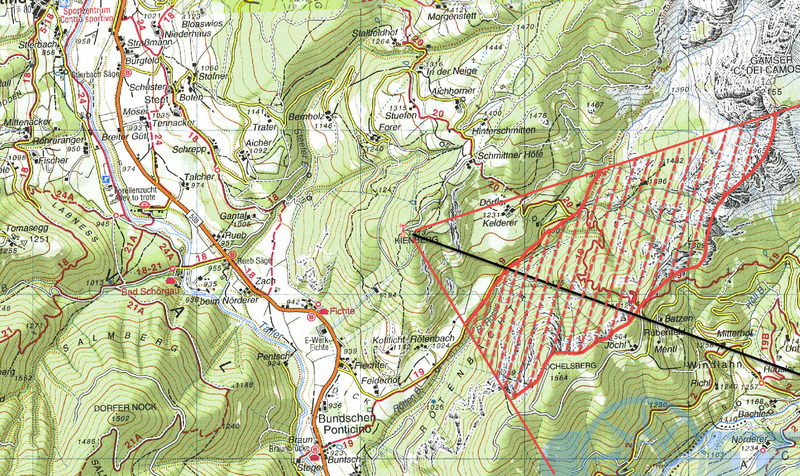 Eintragen des Winkels (+/- 40°) und berücksichtigen des Geländes bzw. weiterer Informationen (Wanderwege, typische Routen, etc.)…
Handyortung - Behörden
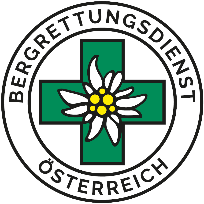 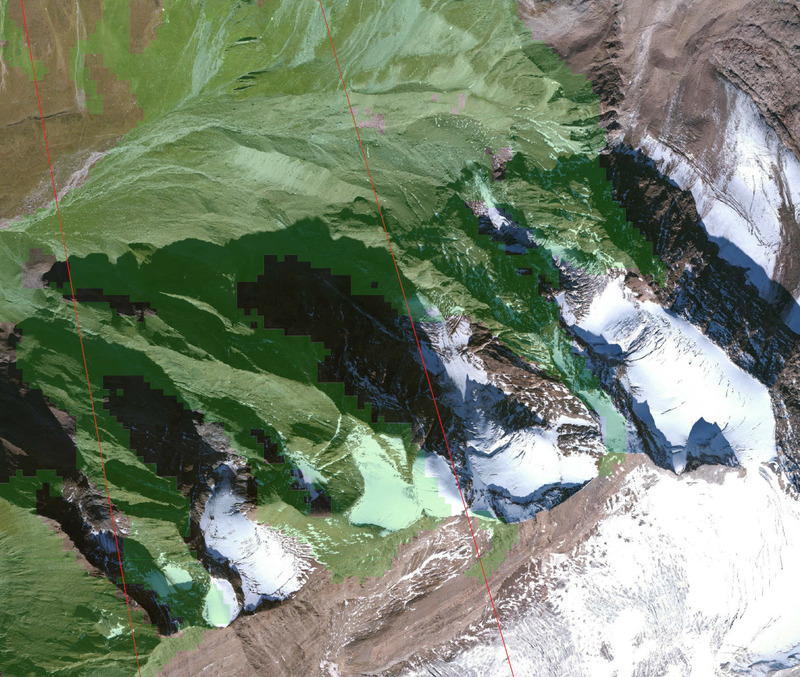 Karte der Empfangs-Abdeckung kann auch manchmal weiter helfen…
Handyortung - WhatsApp
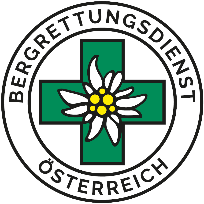 Voraussetzungen:
Verirrte Person hat ein eingeschaltetes Smartphone mit:

Netzempfang
Datenverbindung (Internet)
GPS
WhatsApp
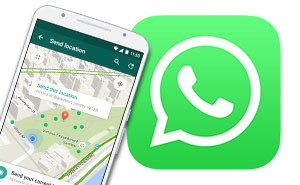 Verirrte Person muss zuerst die Telefonnummer des Bergretters speichern. Anschließend kann im WhatsApp über "Nachrichten senden" der Standpunkt gesendet werden.
Handyortung - WhatsApp
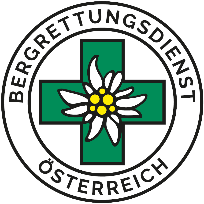 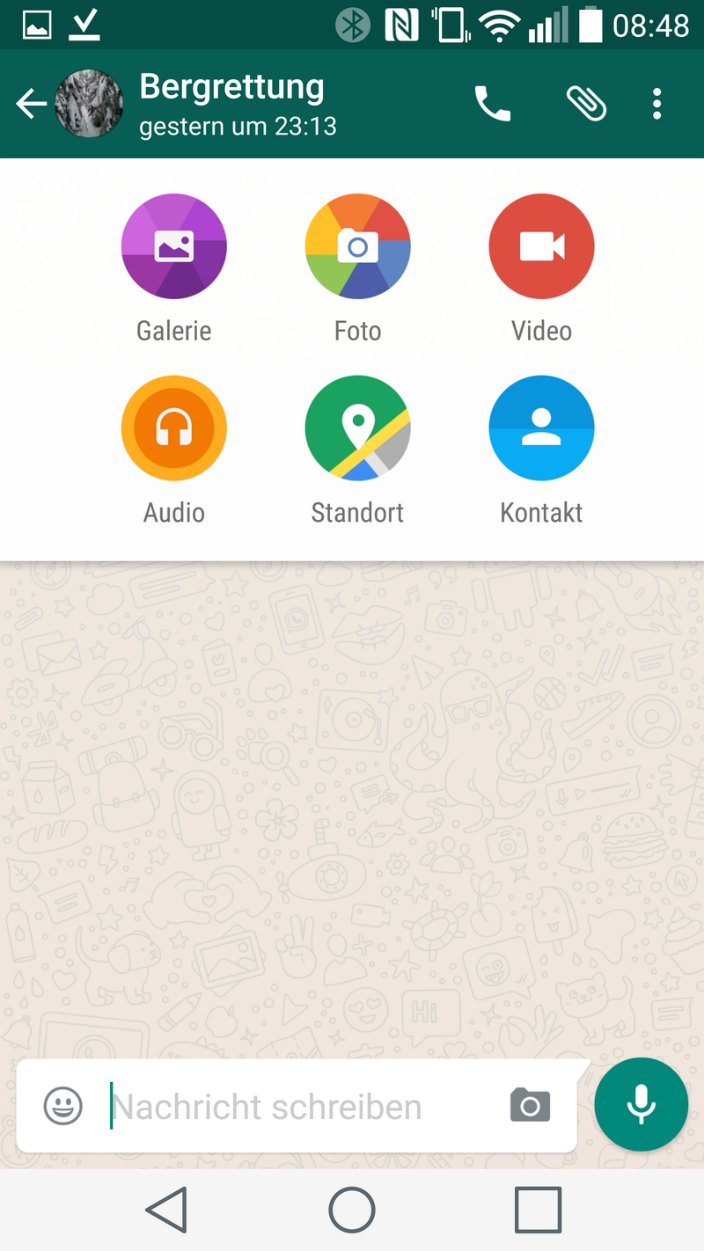 Durch drücken auf die Anhang- Taste (Büroklammer) erscheinen die hier angezeigten Auswahlmöglichkeiten:
Auf Standort drücken!
Handyortung - WhatsApp
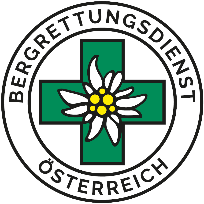 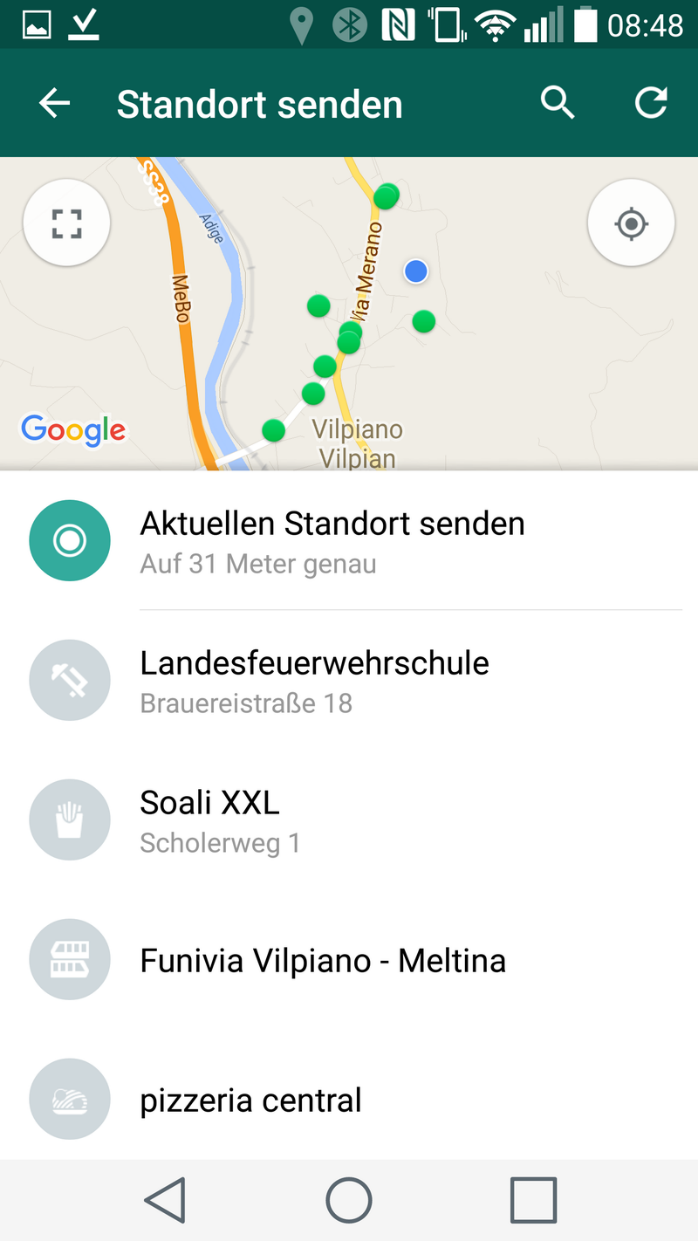 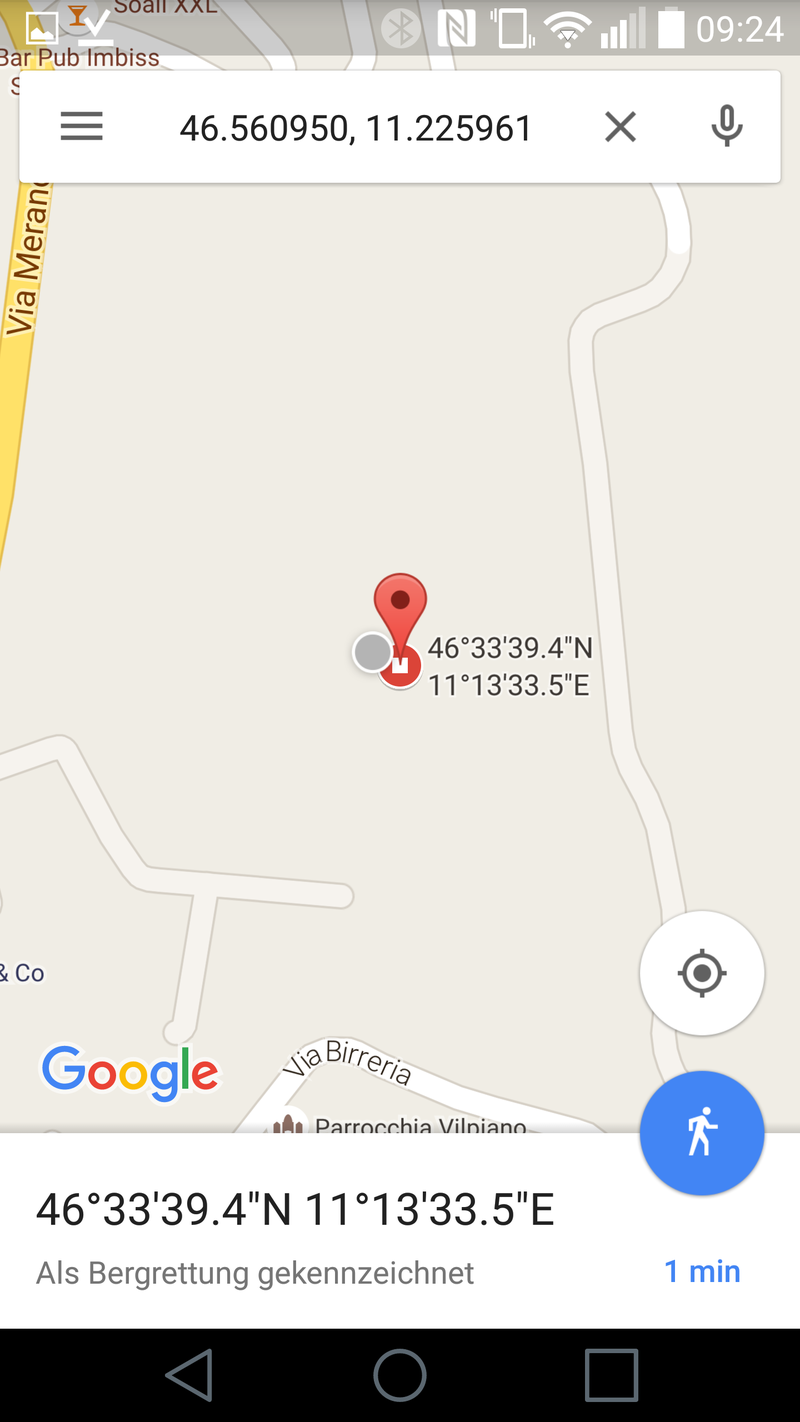 Handyortung - Google
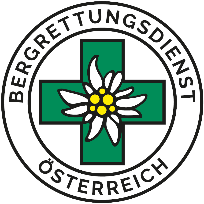 Voraussetzungen:

Vermisste Person hat ein Smartphone
Smartphone hatte das GPS (Standort) eingeschalten
Zugangsdaten zum Google oder iCloud Account
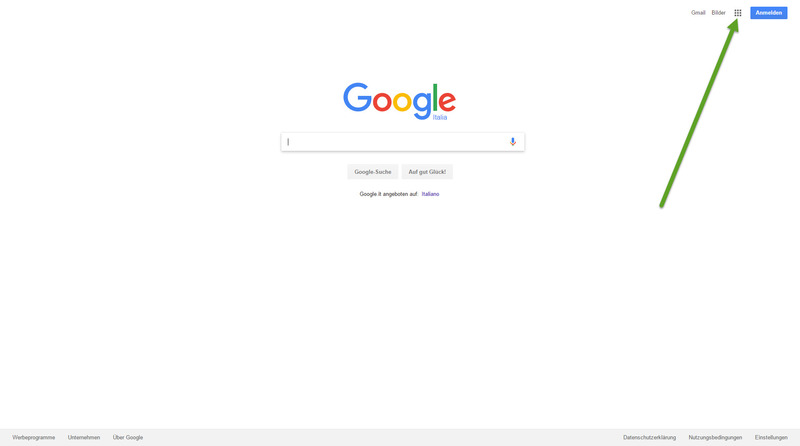 Google öffnen und im Fenster rechts oben auf Symbol  klicken
Handyortung - Google
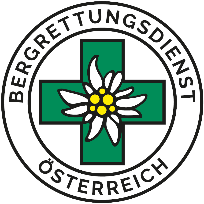 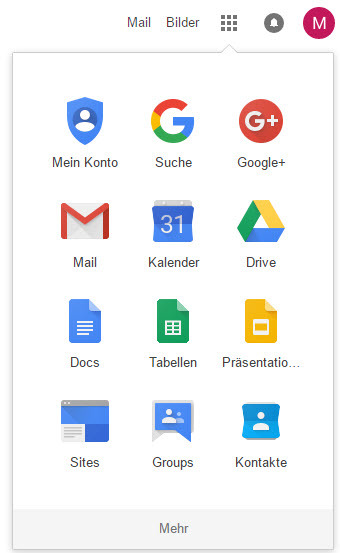 "Mein Konto" auswählen.
Ist das Passwort auf dem Gerät gespeichert muss es nicht eingegeben werden, ansonsten müssen die Zugangsdaten (Emailadresse und Passwort) eingegeben werden.
Handyortung - Google
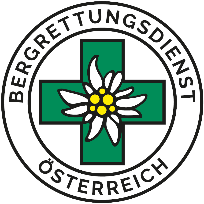 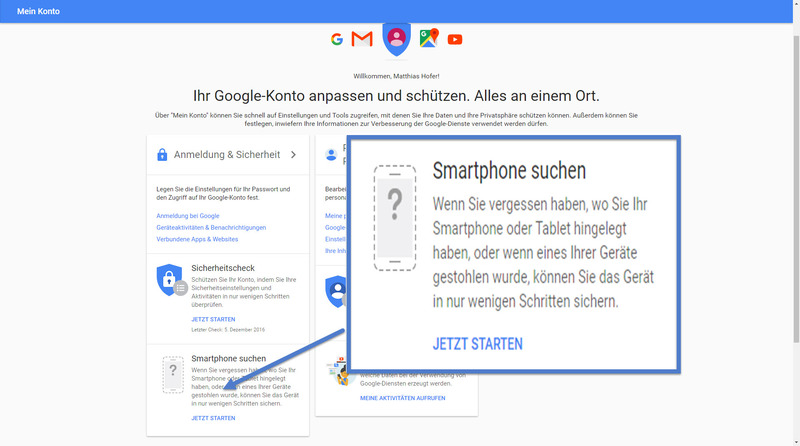 Im neuem Fenster erscheint links unten "Smartphone suchen", hier auf "JETZT STARTEN" klicken
Handyortung - Google
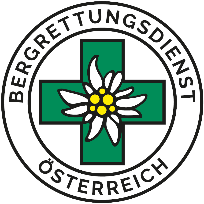 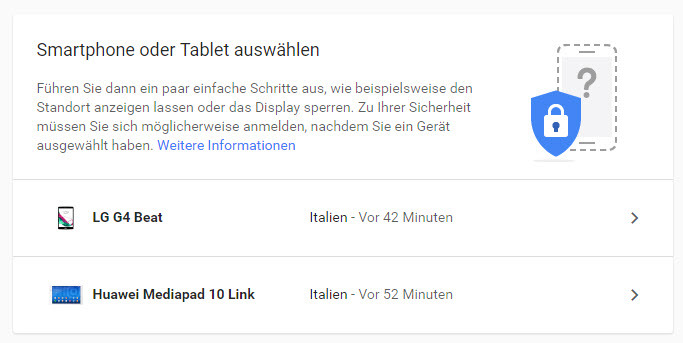 Handyortung - Google
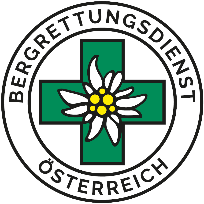 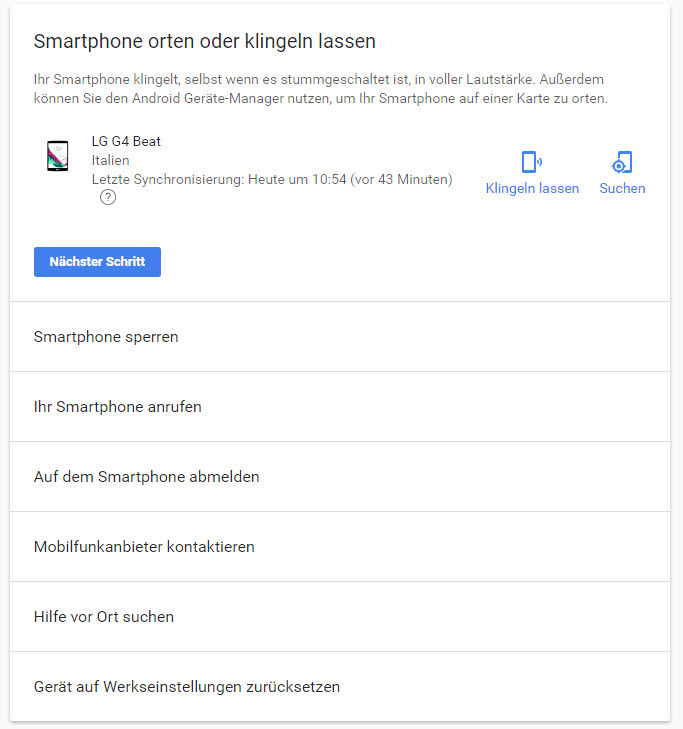 Handyortung - Google
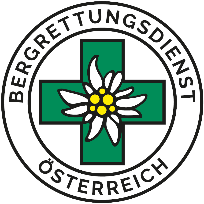 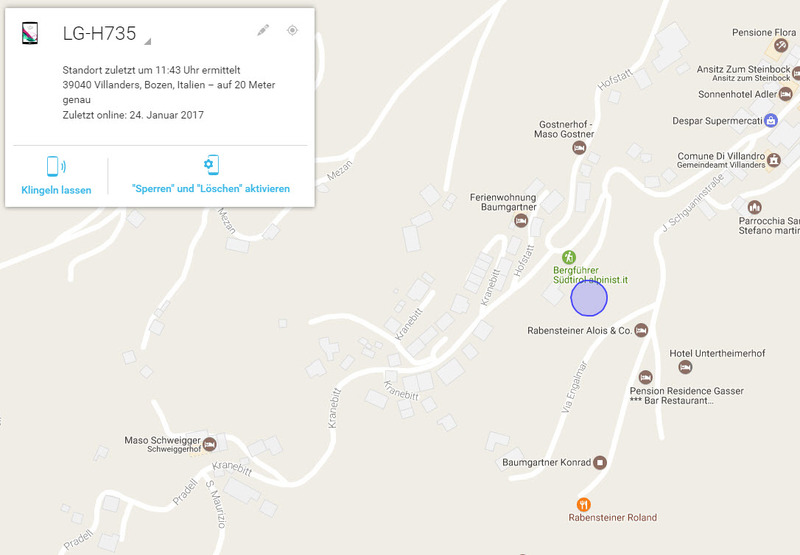 Handyortung - Google
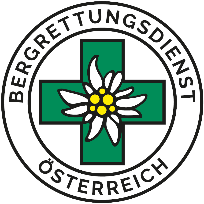 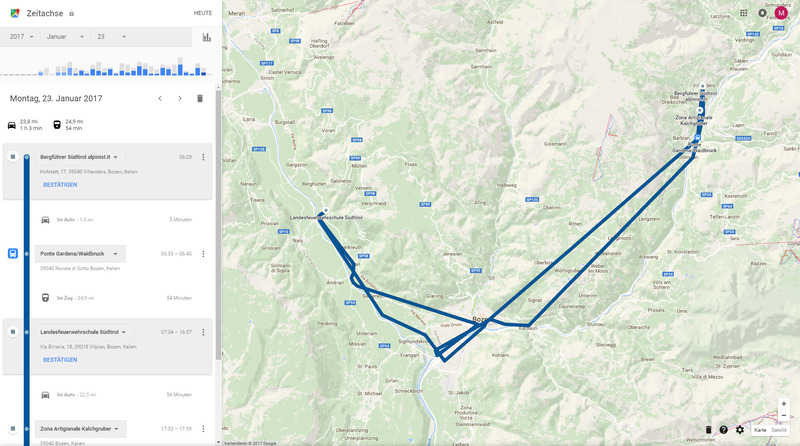 Ist das Telefon ausgeschaltet kann versucht werden den zeitlichen Verlauf des Smartphones zu überprüfen: www.google.com/maps/timeline

​Hier können die letzten Bewegungen der Person angezeigt werden.
Handyortung – iPhone über iCloud
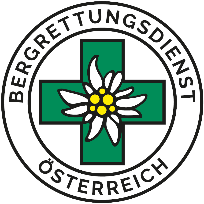 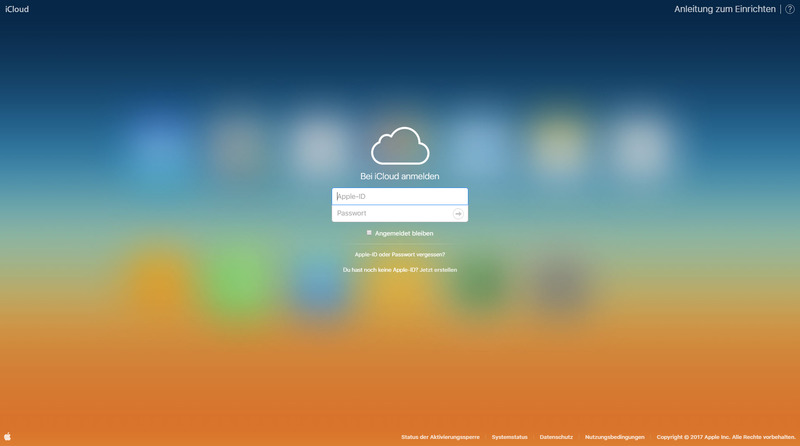 Sind die Zugangsdaten von iCloud der vermissten Person bekannt oder auf dessen PC gespeichert, kann unter folgenden link das iPhone geortet werden:
https://www.icloud.com/find
Handyortung - Google
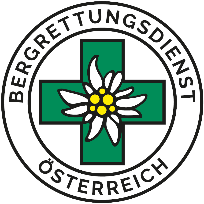 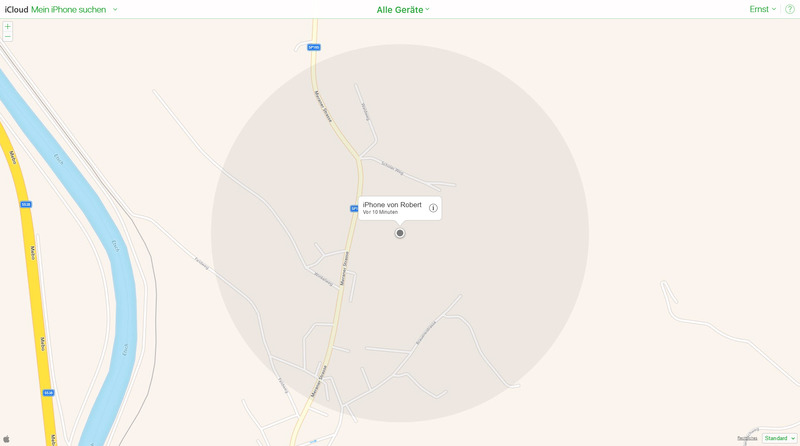 Ist das Telefon aktiv wird der Standort auf einer Karte angezeigt. Ist das Telefon ausgeschaltet wird der letzte aktive Punkt angezeigt. Durch Klicken auf dem Punkt wird auch die vergangene Zeit angegeben. (Schattierte Kreis: Genauigkeit)
Handyortung – IMSI Catcher
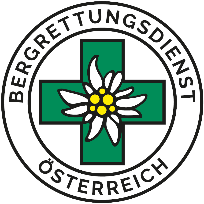 IMSI (International Mobile Subscriber Identity) ist der Identifizierungskodex der SIM-Karte.

Ist bei einer vermissten Person dessen Telefon noch erreichbar kann dieses über eine sogenannten IMSI Catcher lokalisiert werden.
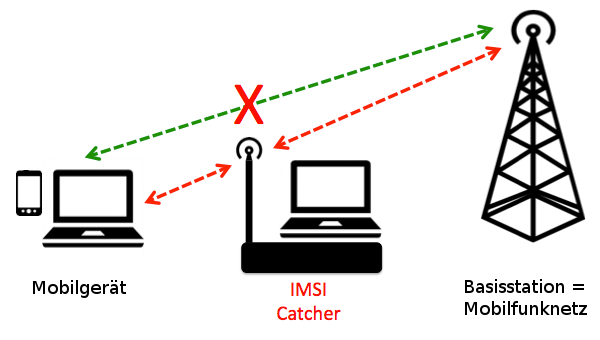 Handyortung – IMSI Catcher
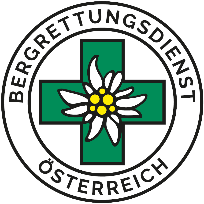 IMSI-Catcher sind Geräte, mit denen die auf der Mobilfunkkarte eines Mobiltelefons gespeicherte IMSI ausgelesen und der Standort eines Mobiltelefons innerhalb einer Funkzelle eingegrenzt werden kann. 
Sie arbeiten gegenüber dem Handy wie eine Funkzelle, gegenüber dem Netzwerk wie ein Mobiltelefon; alle Mobiltelefone in einem gewissen Umkreis buchen sich bei der Funkzelle mit dem stärksten Signal ein.
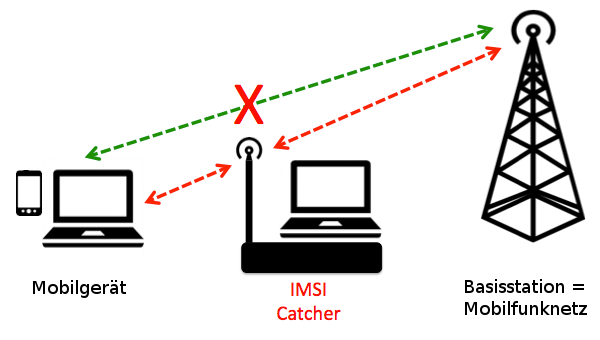 Handyortung – IMSI Catcher
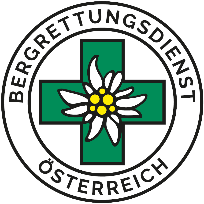 Voraussetzungen

Batterie des Mobiltelefons darf nicht leer sein. 
IMEI-Nummer (Identifizierungskodex des Telefons) und/oder IMSI-Nummer (Identifizierungskodex der SIM-Karte) 
Koordinaten des/der zuletzt angesprochenen Umsetzer/s
Abstrahlwinkel des Umsetzers
Infos über die angewandte Technologie des Umsetzers (GSM, 2G, 3G oder 4G) erleichtert die Suche. (Info vom Dienstanbieter, keine sensiblen Daten)
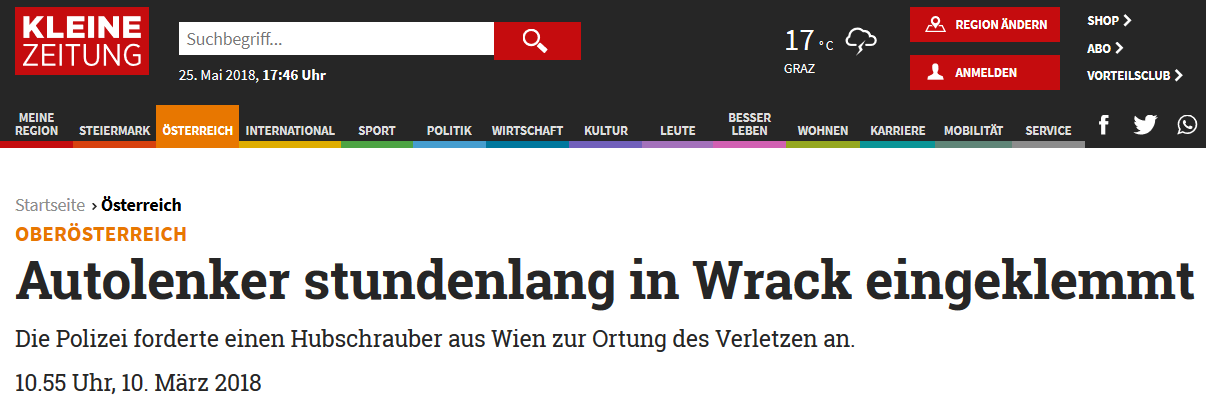 Handyortung - Apps
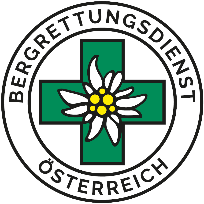 SMS – Locator
Echo 112 – Nummer eingeben, SMS mit Link
findemich.eu
…
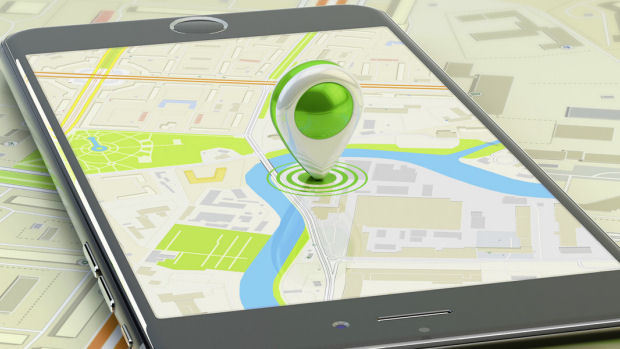